3.1.3  DE LOS REQUISITOS Y FORMA             DE LOS CONTRATOS
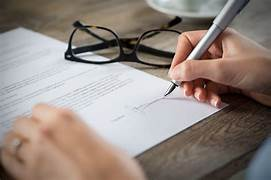 FACULTAD DE CIENCIAS POLÍTICAS Y ADMINISTRATIVAS
Asignatura: ACTIVIDAD CONTRACTUAL PÚBLICA	
Periodo: 2024-2S 
Dra. Rosa ambi infante
Art. 68.- Requisitos de los Contratos.-
1. La competencia del órgano de contratación;
2. La capacidad del adjudicatario;
3. La existencia de disponibilidad presupuestaria y de los recursos financieros necesarios para el cumplimiento de las
obligaciones; y,
4. La formalización del contrato, observando el debido proceso y los requisitos constantes en la presente Ley y su
Reglamento.
CONCORDANCIAS:
CÓDIGO CIVIL (LIBRO IV), Arts. 1462, 1561
REGLAMENTO A LA LEY ORGÁNICA SISTEMA NACIONAL CONTRATACIÓN PÚBLICA, Arts. 249, 257, 258, 259,
260, 261, 262, 263, 297, 311
Art. 69.- Suscripción de Contratos
Los contratos que por su naturaleza o expreso mandato de la Ley lo requieran se formalizarán en escritura pública dentro del término de quince (15) días desde la notificación de la adjudicación. 
Los contratos cuya cuantía sea igual o superior a la base prevista para la licitación se protocolizarán ante Notario Público. 
Los gastos derivados del otorgamiento del contrato son de cuenta del contratista.
Las contrataciones que se realicen por el sistema de catálogo se formalizarán con la orden de compra y el acta de entrega.
Las contrataciones de menor cuantía se instrumentarán con la factura correspondiente, sin perjuicio de que se puedan elaborar documentos que contengan las obligaciones particulares que asuman las partes.
Art. 69.- Suscripción de Contratos
Los demás contratos se otorgarán por documento suscrito entre las partes sin necesidad de escritura pública.
Para la suscripción del contrato, será requisito previo la rendición de las garantías correspondientes.
Cuando por causas imputables al adjudicatario no se suscriba el contrato dentro del término correspondiente, la entidad deberá declararlo como adjudicatario fallido y disponer su suspensión del RUP. De existir ofertas habilitadas, la entidad, de convenir a sus intereses, adjudicará el contrato al oferente que hubiera presentado la siguiente oferta de mejor costo.
Art. 69.- Suscripción de Contratos
Si el contrato no se celebrare por causas imputables a la Entidad Contratante, el adjudicatario podrá demandar la correspondiente indemnización de los daños y perjuicios o reclamar administrativamente los gastos en que ha incurrido, siempre que se encuentren debida y legalmente comprobados. 
La entidad a su vez deberá repetir contra el o los funcionarios o empleados responsables.
En ningún caso se podrá iniciar la ejecución del contrato sin la previa celebración o formalización de los instrumentos
expuestos en este artículo.
CONCORDANCIAS:
CÓDIGO CIVIL (LIBRO IV), Arts. 1561, 1572, 1717, 1719
LEY NOTARIAL, Arts. 19, 26
CONSTITUCIÓN DE LA REPÚBLICA DEL ECUADOR, Arts. 11
REGLAMENTO A LA LEY ORGÁNICA SISTEMA NACIONAL CONTRATACIÓN PÚBLICA, Arts. 110, 128, 180, 212,
255, 256, 257, 259, 358
Art. 70 Administración del Contrato.-
Los contratos contendrán estipulaciones específicas relacionadas con las funciones y deberes de los administradores del contrato, así como de quienes ejercerán la supervisión o fiscalización.
En el expediente se hará constar todo hecho relevante que se presente en la ejecución del contrato, de conformidad a lo que se determine en el Reglamento. Especialmente se referirán a los hechos, actuaciones y documentación relacionados con pagos; contratos complementarios; terminación del contrato; ejecución de garantías; aplicación de multas y sanciones;y, recepciones.
CONCORDANCIAS:
CÓDIGO CIVIL (LIBRO IV), Arts. 2035, 2038, 2051, 2054
REGLAMENTO A LA LEY ORGÁNICA SISTEMA NACIONAL CONTRATACIÓN PÚBLICA, Arts. 14, 110, 244, 255,
286, 295, 296, 297, 298, 299, 300, 301, 302, 303
Art. 71.- De las cláusula obligatorias.-
En los contratos sometidos a esta Ley se estipulará obligatoriamente cláusulas de multas, así como una relacionada con el plazo en que la entidad deberá proceder al pago del anticipo, en caso de haberlo; el que no podrá exceder del término de quince (15) días.
Las multas se impondrán por retardo en la ejecución de las obligaciones contractuales conforme al cronograma valorado, así como por incumplimientos de las demás obligaciones contractuales, las que se determinarán por cada día de retardo; las multas se calcularán sobre el porcentaje de las obligaciones que se encuentran pendientes de ejecutarse conforme lo establecido en contrato.
Art. 71.- De las cláusula obligatorias
Las multas para la entidad contratante cumplirán estrictamente lo que establece esta Ley, además de las cláusulas contractuales, específicamente sobre las características de las prendas, las fechas de entrega y el plazo máximo de pago luego de haber recibido la obra, de conformidad con los plazos considerados para pagar la totalidad, establecidos en la Ley Orgánica de Pagos en Plazos Justos como ente de control.
Art. 71.- De las cláusula obligatorias
Las multas impuestas al contratista pueden ser impugnadas en sede administrativa, a través de los respectivos recursos, o en sede judicial o arbitral.
Nota: Artículo reformado por el artículo 11 numeral 2 de Ley No. 0 publicada en Registro Oficial Suplemento 150 de 29 de Diciembre del 2017 .
Nota: Artículo sustituido por Disposición Reformatoria octava, numeral 2 de Ley No. 0, publicada en Registro Oficial Suplemento 311 de 16 de Mayo del 2023
CONCORDANCIAS:
CÓDIGO CIVIL (LIBRO IV), Arts. 1458, 1488, 1551
REGLAMENTO A LA LEY ORGÁNICA SISTEMA NACIONAL CONTRATACIÓN PÚBLICA, Arts. 232, 233, 292, 294,
305, 327
Art. 72.- Contratos Modificatorios para Enmendar Casos de Errores.-
Para corregir errores manifiestos de hecho, de trascripción o de cálculo que se hubieren producido de buena fe en las cláusulas contractuales, las entidades podrán celebrar contratos modificatorios que enmienden los errores encontrados
CONCORDANCIAS:
CÓDIGO CIVIL (LIBRO II), Arts. 721
CÓDIGO CIVIL (LIBRO IV), Arts. 1469
REGLAMENTO A LA LEY ORGÁNICA SISTEMA NACIONAL CONTRATACIÓN PÚBLICA, Arts. 70, 285
JURISPRUDENCIA:
Gaceta Judicial, FONDO DE GARANTIA DE LICITACION, 22-dic-1982